Session 5
New Roles for Libraries
Jeff Trzeciak
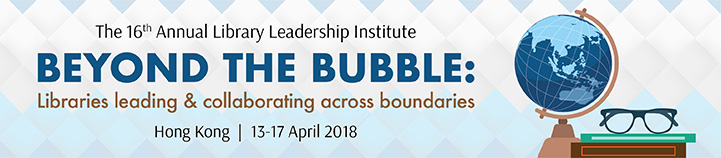 New Roles for LibrariesStewardship, Discovery and Preservation of Born-digital Resources
Jeffrey Trzeciak 
HKUL Leadership Institute 2018
Hong Kong
Outline
Building on our strengths
Changing faculty views of the role of the library
Impact of trends and embracing opportunity
Case study:  Documenting Ferguson
Exercise
Building on our strengths:Our traditional core
Stewardship

Discovery

Preservation
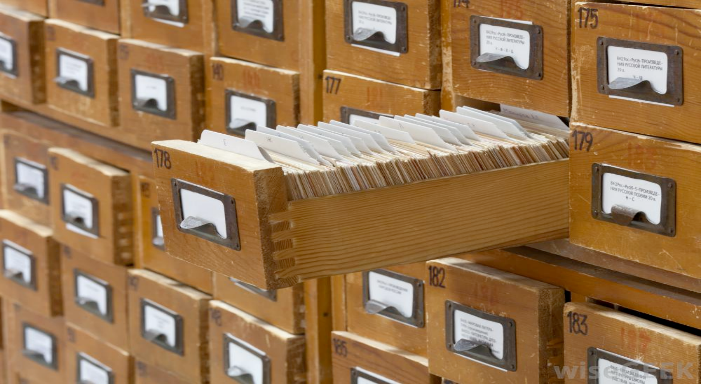 Ithaka S+R US Faculty  Survey 2015
Track the changing research, teaching, and information usage practices of faculty members
Sixth triennial cycle, surveying a random sample of US higher education faculty members
Key findings include:
Discovery starting points remain in flux
Traditional roles still very much valued
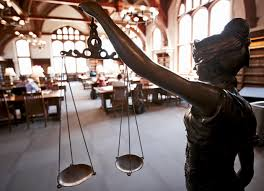 http://www.sr.ithaka.org/wp-content/uploads/2016/03/SR_Report_US_Faculty_Survey_2015040416.pdf
[Speaker Notes: The Ithaka S+R Faculty Survey has examined the attitudes and behaviors of scholars at  four year colleges and universities across the United States on a triennial basis since 2000. 

tool for tracking attitudes and self reported practices of scholars on a variety of issues over time.

help the higher education community understand the changing needs of faculty members as they relate to key  issues such as the discovery process, collecting and col
lections, the value of the library, and publishing.

libraries have more recently supported discovery througha variety of digital tools  including the library website, catalog, and discovery services. starting in 2012, we have seen a reversal of the trends for beginning with an online library website or catalog, which had been declining prior to 2012, and for a specific electronic research resource / computer database, which had previously been on the rise.]
Ithaka S+R US Faculty  Survey 2015:
Discovery remains in flux
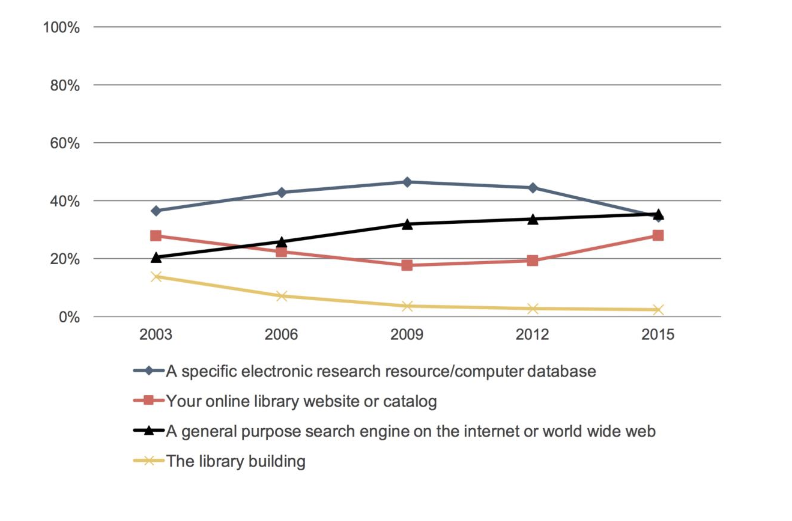 http://www.sr.ithaka.org/wp-content/uploads/2016/03/SR_Report_US_Faculty_Survey_2015040416.pdf
[Speaker Notes: The Ithaka S+R Faculty Survey has examined the attitudes and behaviors of scholars at  four year colleges and universities across the United States on a triennial basis since 2000. 

tool for tracking attitudes and self reported practices of scholars on a variety of issues over time.

help the higher education community understand the changing needs of faculty members as they relate to key  issues such as the discovery process, collecting and col
lections, the value of the library, and publishing.

libraries have more recently supported discovery througha variety of digital tools  including the library website, catalog, and discovery services. starting in 2012, we have seen a reversal of the trends for beginning with an online library website or catalog, which had been declining prior to 2012, and for a specific electronic research resource / computer database, which had previously been on the rise.]
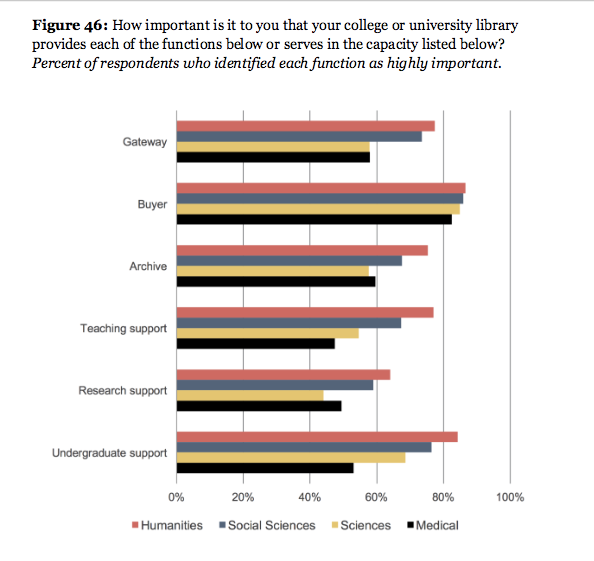 Traditional roles including archiving still valued
Major trends  The Problem Statement
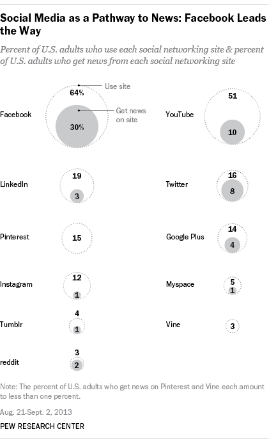 What happens when stewardship, discovery and preservation involve social media?
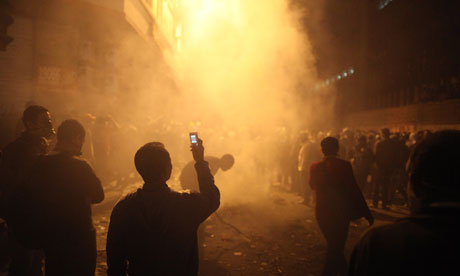 http://www.pewresearch.org/fact-tank/2014/09/24/how-social-media-is-reshaping-news/
http://www.theguardian.com/world/2011/dec/29/arab-spring-captured-on-cameraphones
Major Trends  The Problem Statement
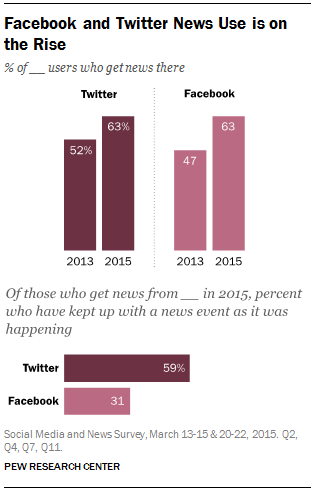 …particularly when use of social media is growing exponentially?
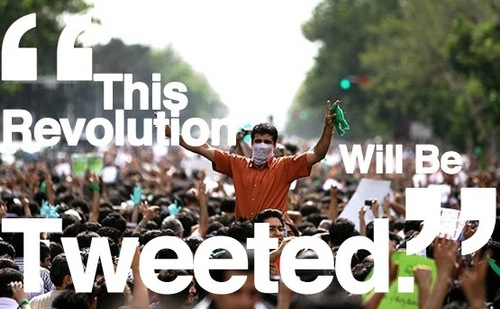 http://www.journalism.org/2015/07/14/the-evolving-role-of-news-on-twitter-and-facebook/
http://blogs.lynn.edu/knightwriter/tag/social-movements/
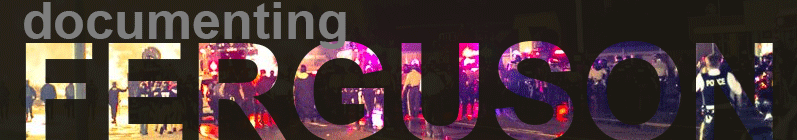 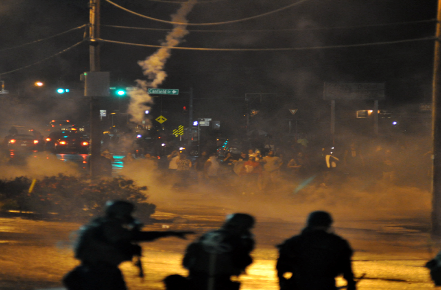 Case Study:
Stewardship, discovery and preservation of social media related to the ferguson riots
Problem Statement
Twitter was a primary source of information about the protests in and in the name of Ferguson.





How can organizations archive Twitter data and make that data set available to researchers in ways that are in compliance with the Twitter Terms of Service & ethically sound?
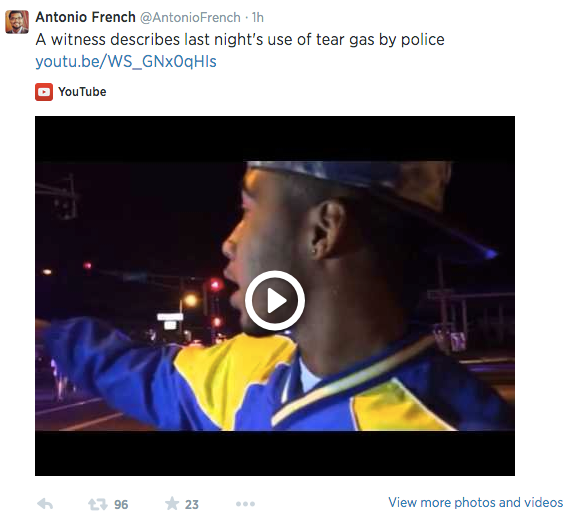 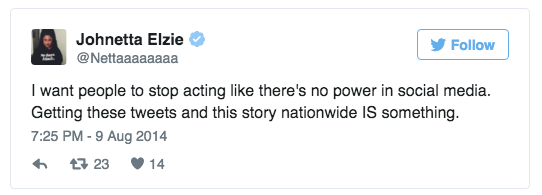 Project Team:  Building on traditional expertise
Assembled August 21, 2014
	
Rudolph Clay, Head of Library Diversity Initiatives and Outreach Services, African & African-American Studies Librarian, and Urban Studies Librarian
Shannon Davis, Digital Library Services Manager
Meredith Evans, Associate University Librarian
Makiba Foster, American History, American Culture Studies, and Women, Gender, and Sexuality Studies Librarian
Chris Freeland, Associate University Librarian
Nadia Ghasedi, Film and Media Archivist
Jennifer Kirmer, Digital Archivist
Sonya Rooney, University Archivist
Micah Zeller, Copyright & Digital Access Librarian
Purpose
Preserve and make accessible community and media-generated, original content that was captured and created following the killing of 18-year-old Michael Brown

Create a freely available resource for students, scholars teachers, and the greater community

Provide diverse perspectives, especially those of the local community, of the events surrounding conflicts in Ferguson, MO
The collection
Community contributed content
Woman with Obama sign Greater Grace Church
Creator: Mark Regester

Date: August 17, 2014
Mark Regester, “Woman with Obama sign Greater Grace Church,” WUSTL Digital Gateway Image Collections & Exhibitions, accessed August 12, 2015, http://omeka.wustl.edu/omeka/items/show/8280.
Protesters holding signs in the street. W. Florissant
Creator: Mark Regester

Date: August 17, 2014
Mark Regester, “Protesters holding signs in the street. W. Florissant,” WUSTL Digital Gateway Image Collections & Exhibitions, accessed August 12, 2015, http://omeka.wustl.edu/omeka/items/show/8286.
Ferguson, Night 3, photo 4
Creator: Joel Levy

Date: August 11, 2014
Joel Levy, “Ferguson, Night 3, photo 4,” WUSTL Digital Gateway Image Collections & Exhibitions, accessed August 12, 2015, http://omeka.wustl.edu/omeka/items/show/8669.
Ferguson, Day 6, photo 45
Creator: Joel Levy

Date: August 14, 2014
Joel Levy, “Ferguson, Day 6, photo 45,” WUSTL Digital Gateway Image Collections & Exhibitions, accessed August 12, 2015, http://omeka.wustl.edu/omeka/items/show/8945.
Shaw neighborhood protests October 10, 2014
Creator: Adam Ehlen

Date: October 10, 2014
Adam Ehlen, “Shaw neighborhood protests October 10, 2014,” WUSTL Digital Gateway Image Collections & Exhibitions, accessed August 12, 2015, http://omeka.wustl.edu/omeka/items/show/10030.
Shaw Conversations (emails, agenda, and outcomes)
Creator: Anonymous

Date: October - November 2014
“Shaw Conversations (emails, agendas, outcomes),” WUSTL Digital Gateway Image Collections & Exhibits, accessed August 12, 2015, http://omeka.wustl.edu/omeka/items/show/10021.
Darren Wilson’s uniform and weapon
Source: The New York Times

Date: August 2014
Gore Perry Reporting & Video Company, “Case: State of Missouri v Darren Wilson. Photos: Photos of Darren Wilson’s uniform and weapon,” WUSTL Digital Gateway Image Collections & Exhibitions, accessed August 12, 2015, http://omeka.wustl.edu/omeka/items/show/10999.
Creator: Argus Streaming News

Date: November 16, 2014 12:06 pm CST
News coverage from Ferguson, MO November 16, 2014
Argus Streaming News, “News coverage from Ferguson, MO November 16, 2014,” WUSTL Digital Gateway Image Collections & Exhibitions, accessed August 12, 2015, http://omeka.wustl.edu/omeka/items/show/11429.
Other media
Oral histories
Audio
Video
Creative works
Contribution process
Enter basic information about your submission
OMIT creator name and email to remain anonymous to the public
Attach a file
Enter your name and email (required, but only visible to website administrator)
Agree to the Terms & Conditions

http://omeka.wustl.edu/omeka/contribution
How do we build on existing resources:  Archive-It
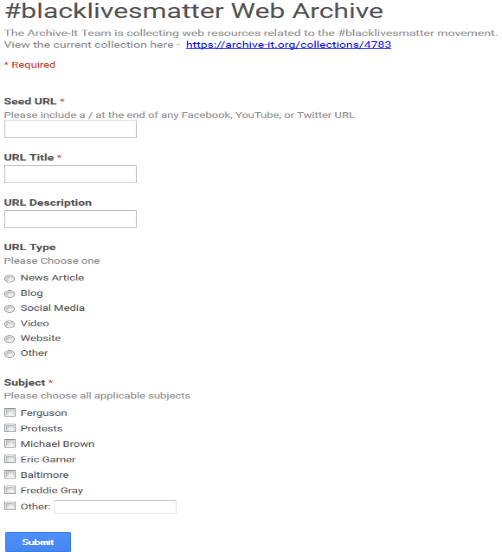 COLLECTING HISTORY AS IT HAPPENS
Traditional archive collections vs. Documenting Ferguson
Traditional Appraisal
includes research and input from different individuals 
an evaluation of the collection content within the framework of a collection development policy 
an assessment of the content for research use
an assessment of originality and authenticity
ownership transfers to archive
Documenting Ferguson collecting
no selection
no assessment of content
no quality control
copy of image/ document (the original remains on the creator’s device)
contributor retains rights
Mapping to local priorities
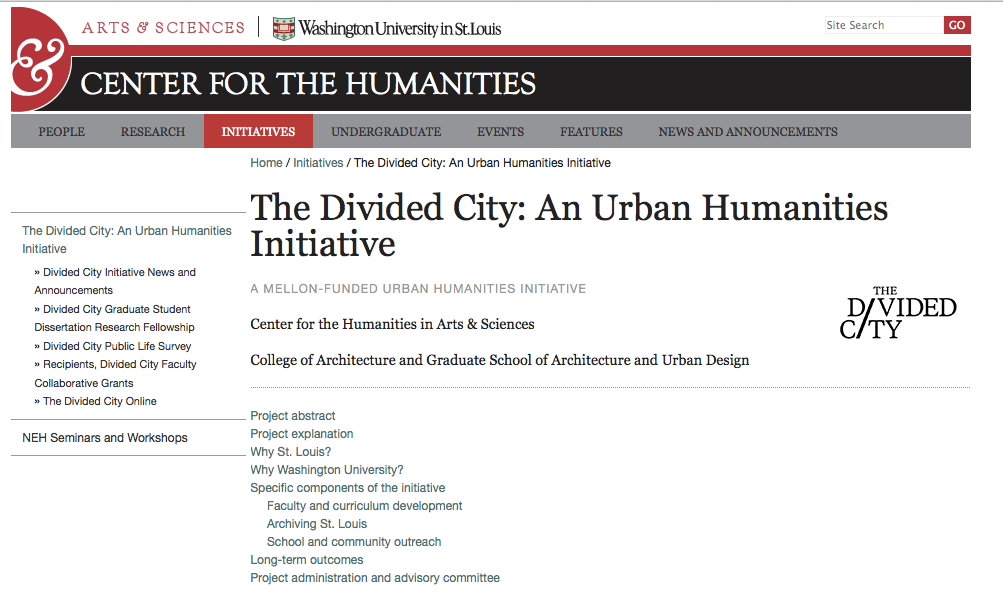 Exercise
What events are occurring right now that may be of interest to your research community today and beyond?  

Where might your users find information about these events as they occur?  

How can you help to steward, provide access to and preserve materials related to these events?  

What challenges exist and how might you work together to overcome them?